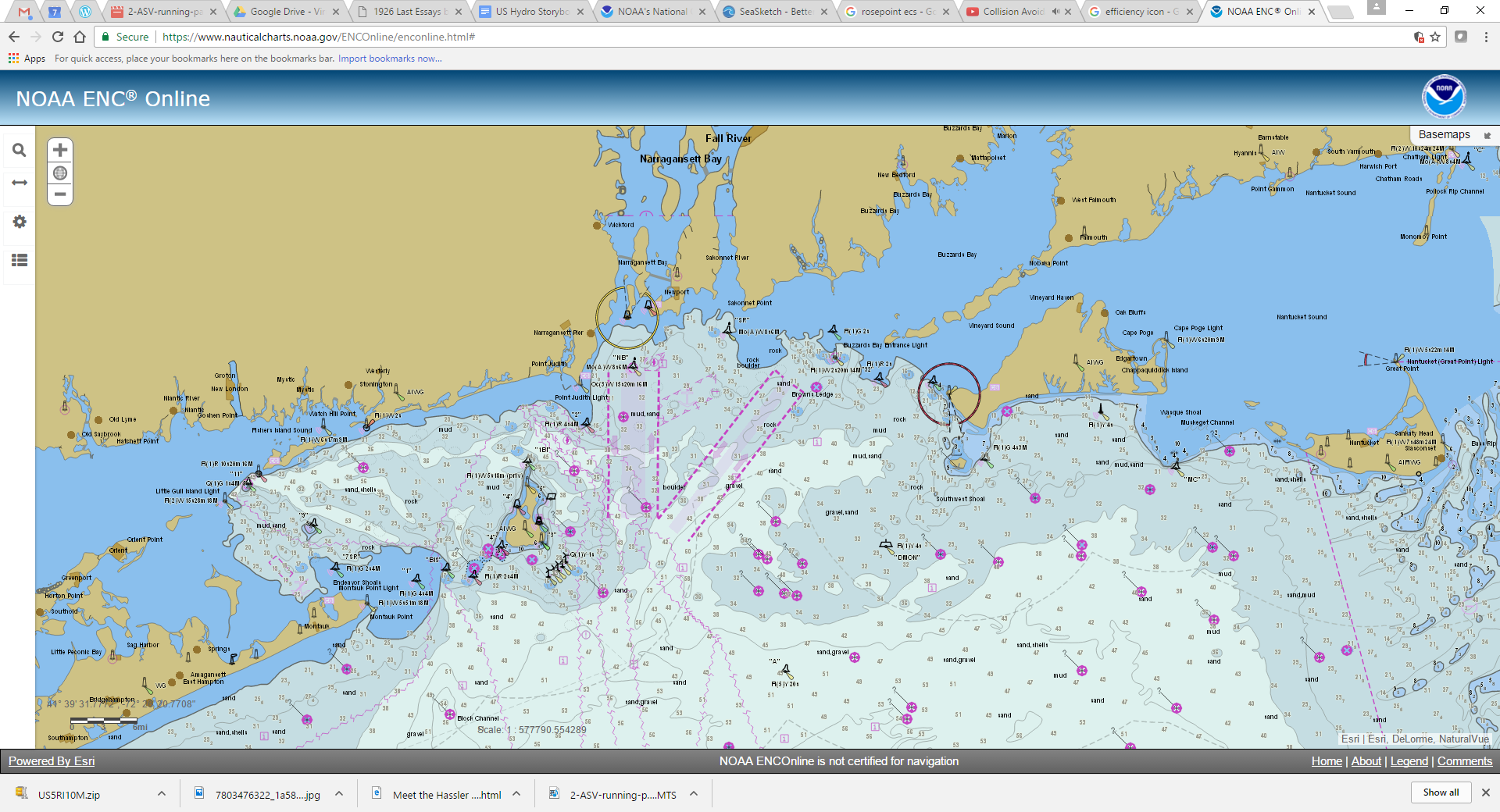 Provision of Data Beyond Charts WEND’s S-100 Future
Challenges
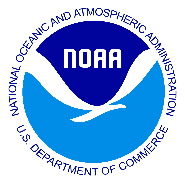 Office of Coast Survey
National Oceanic and Atmospheric Administration
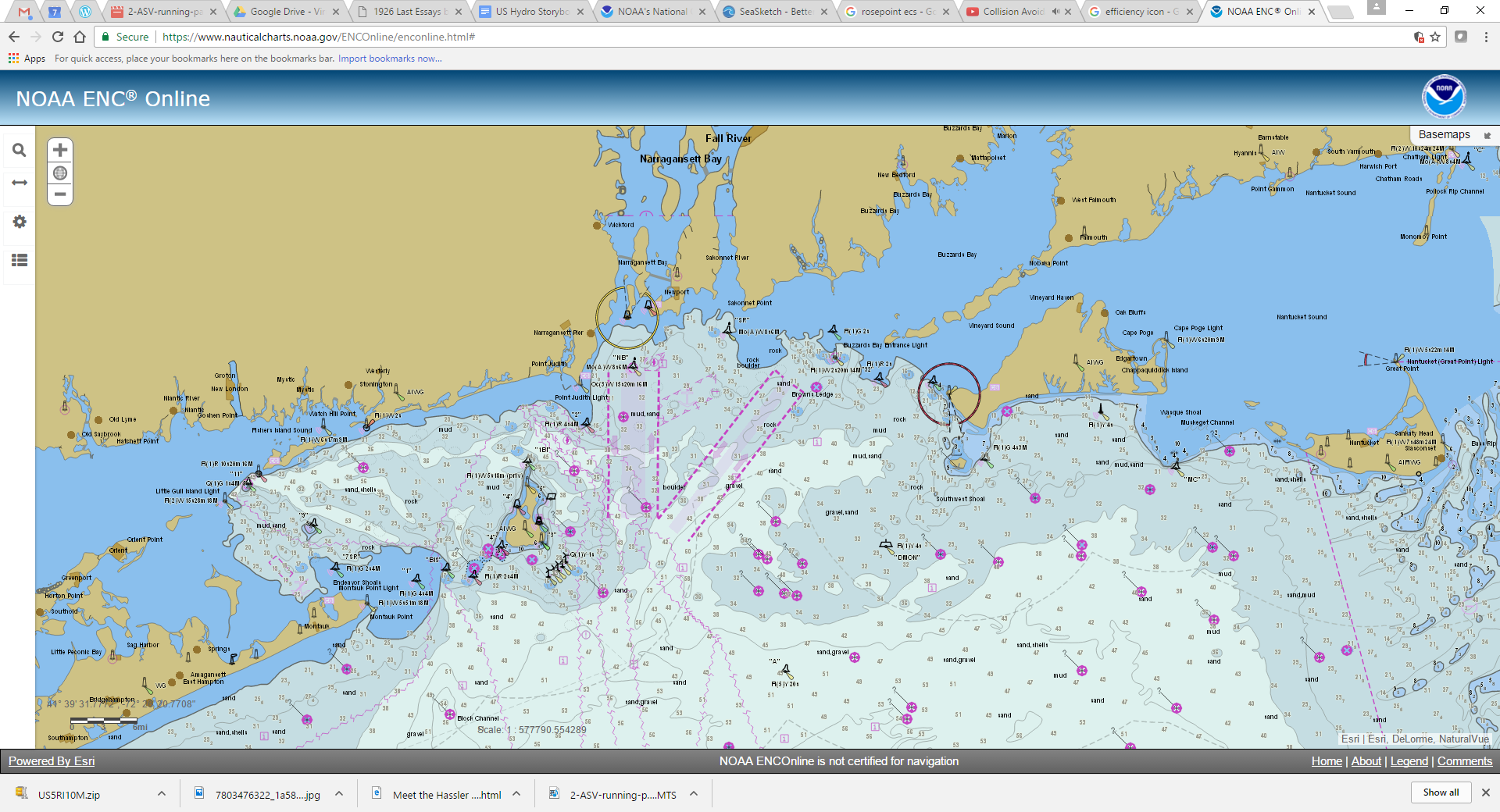 Council 2 Actions
C2/30 - IRCC to instruct and provide guidance to the WENDWG in order to investigate the applicability of the WEND-like Principles to the production and dissemination of S-101 ENCs and the first generation of S-100 based products and to report back at C-3

C2/31 - Council, HSSC, IRCC Chairs and SecGen to draft an implementation strategy/roadmap for a transition plan aiming to the regular and harmonized production and dissemination of S-100 based products for further discussion at A-2 and for the preparation of the 2021-2023 IHO Work Programme
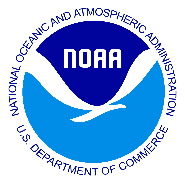 Office of Coast Survey
National Oceanic and Atmospheric Administration
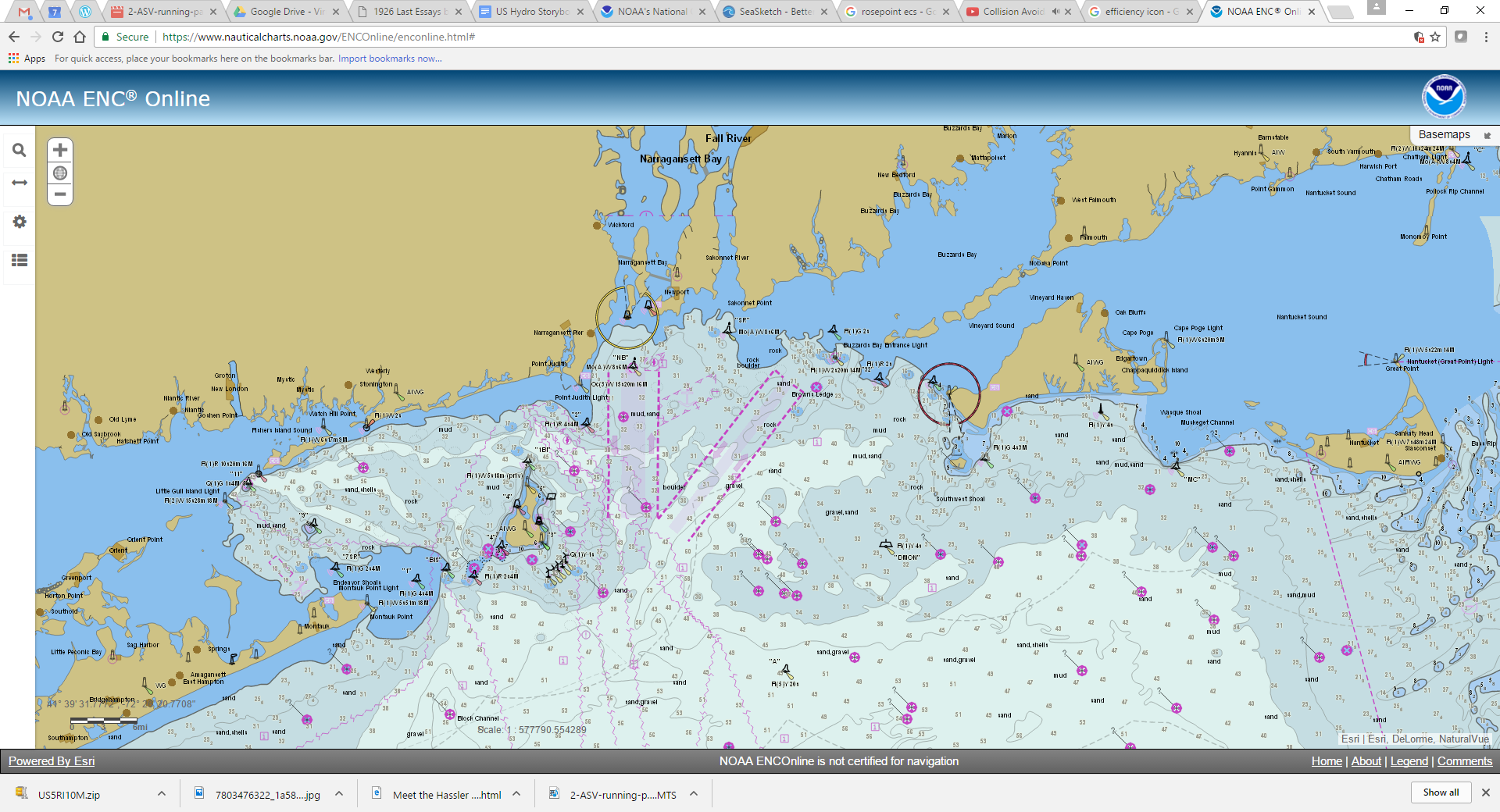 S-100 Product Development
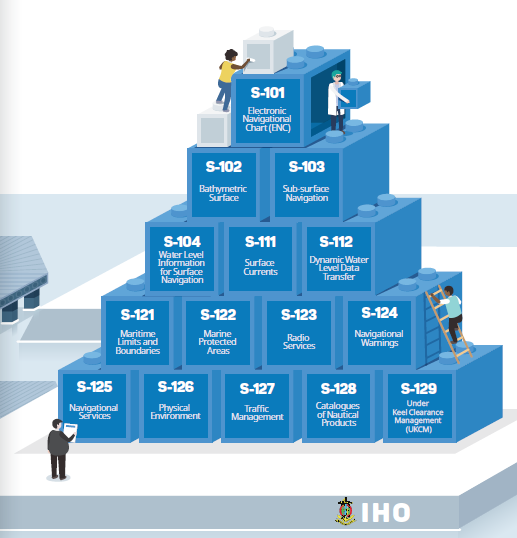 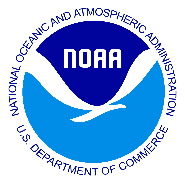 Office of Coast Survey
National Oceanic and Atmospheric Administration
[Speaker Notes: S-101 Nautical Charts
S-102 High Resolution Bathy
S-111 Surface Currents
S-412 Ocean Forecasts]
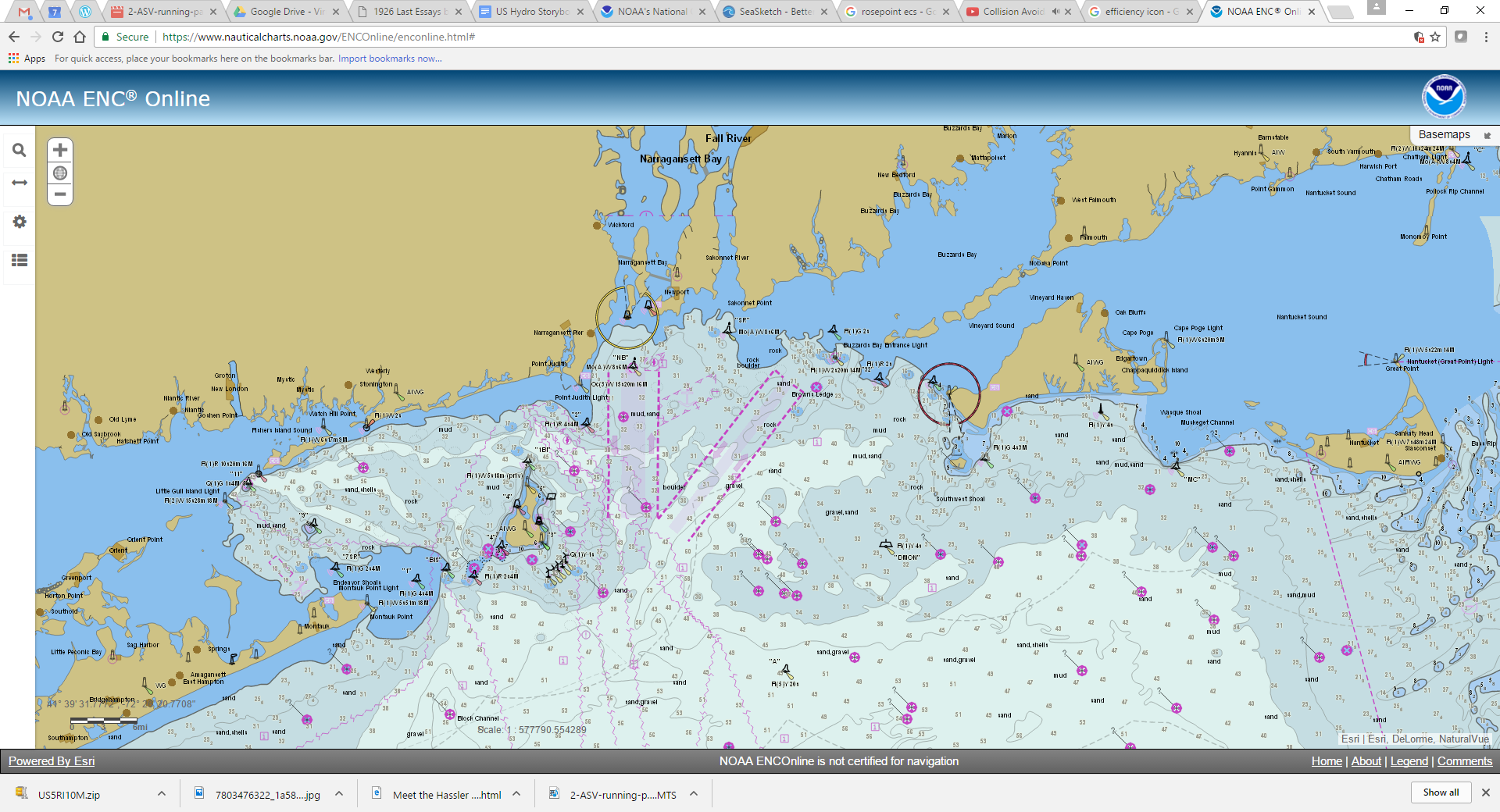 Challenges
Distribution Model – should we use a central distribution model (as we do with RENCs) or should data be hosted by national hydrographic offices via national portals?  Could there be a hybrid approach?

Distribution frequency – weekly, daily, hourly, more?

System integration – how to include all of this in ECDIS and beyond
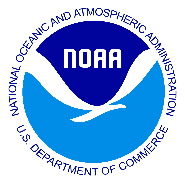 Office of Coast Survey
National Oceanic and Atmospheric Administration
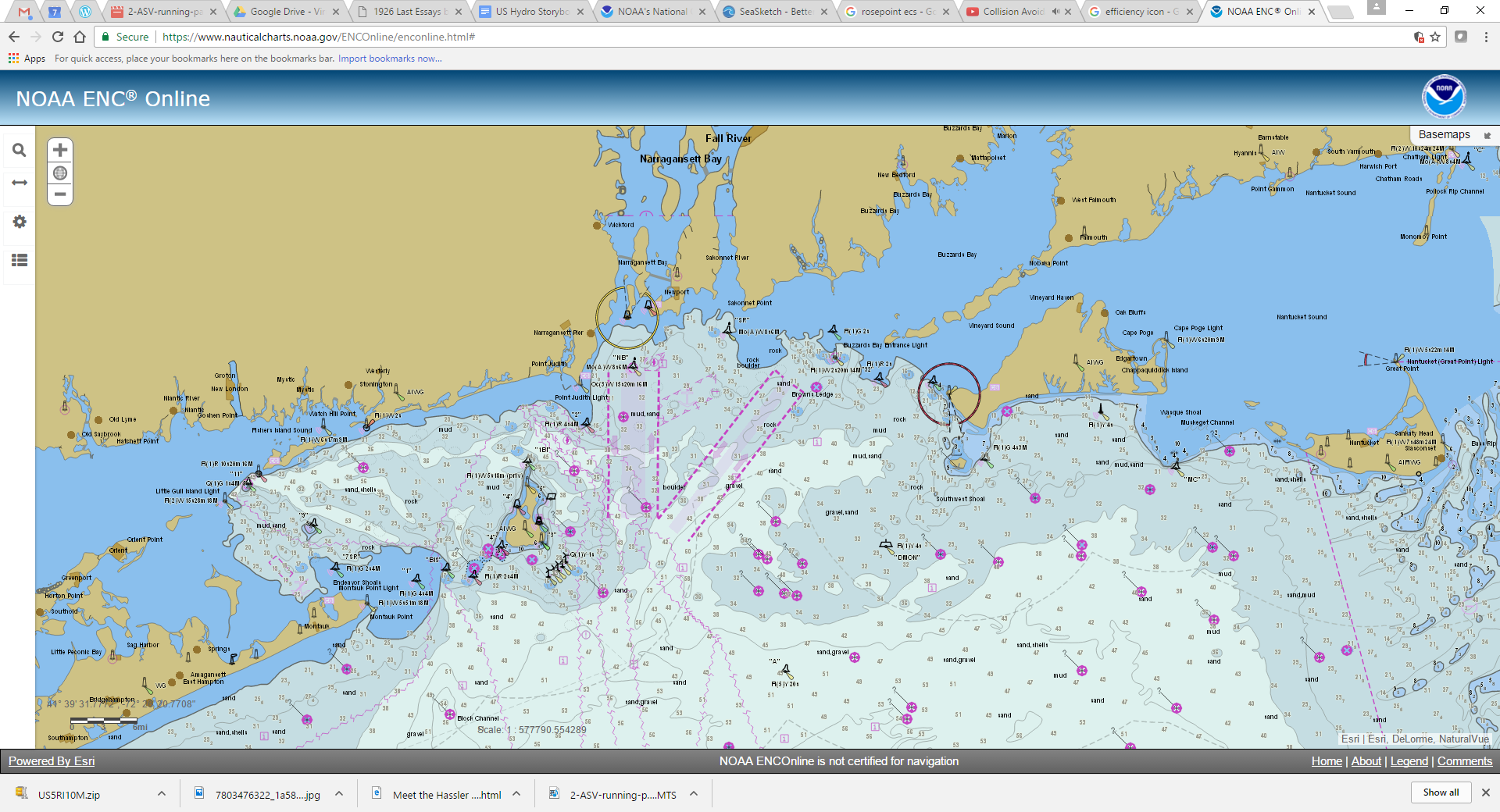 Challenges
How will the RENCs be involved?  Quality control? Encryption? Etc.

How will we approach new data schemes? 

WEND Principles to be adjusted?

Other considerations?
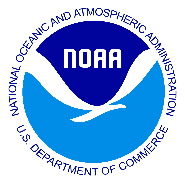 Office of Coast Survey
National Oceanic and Atmospheric Administration
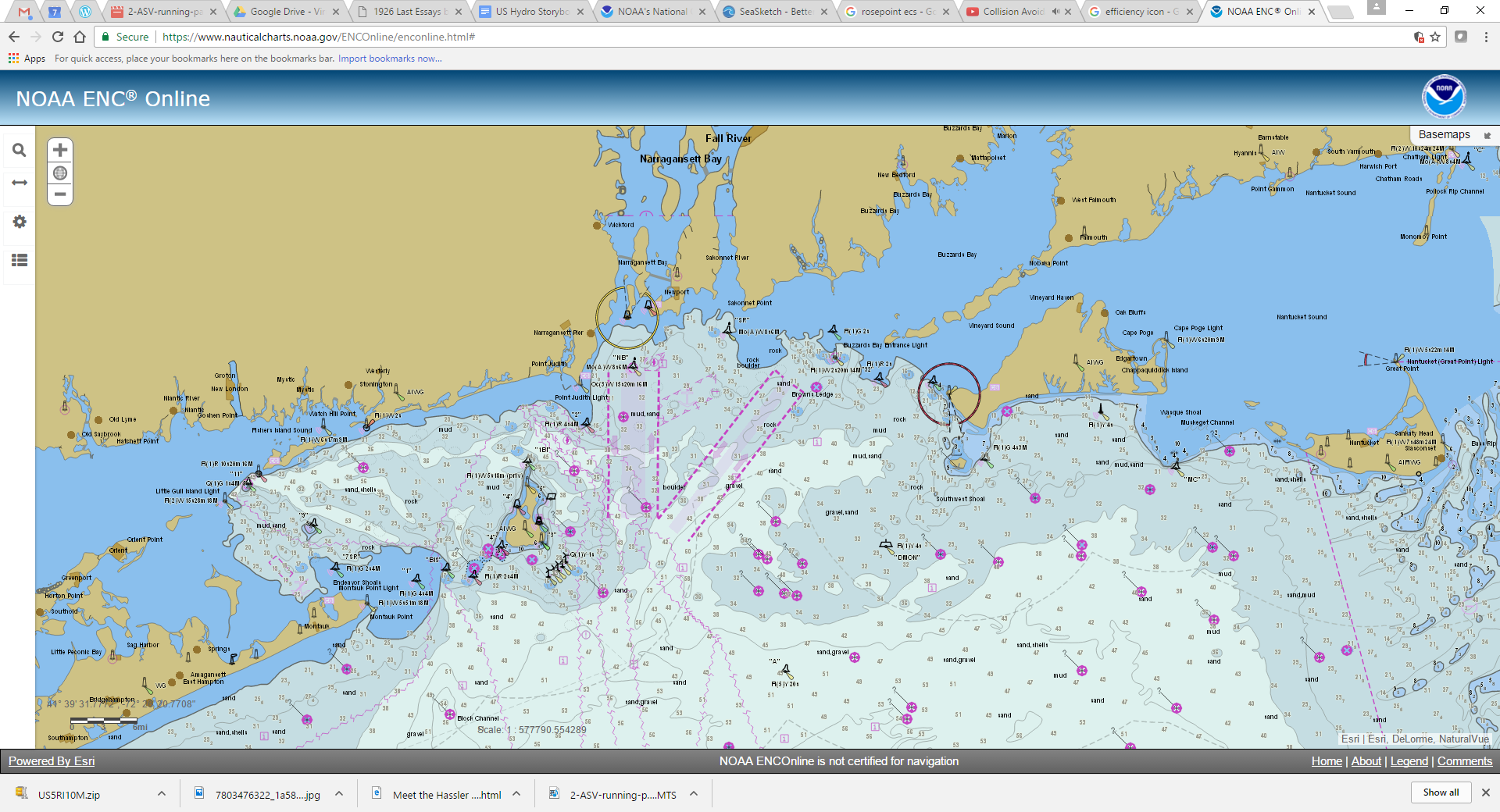 Council 2 Actions
C2/30 - IRCC to instruct and provide guidance to the WENDWG in order to investigate the applicability of the WEND-like Principles to the production and dissemination of S-101 ENCs and the first generation of S-100 based products and to report back at C-3

C2/31 - Council, HSSC, IRCC Chairs and SecGen to draft an implementation strategy/roadmap for a transition plan aiming to the regular and harmonized production and dissemination of S-100 based products for further discussion at A-2 and for the preparation of the 2021-2023 IHO Work Programme
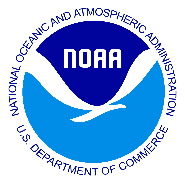 Office of Coast Survey
National Oceanic and Atmospheric Administration
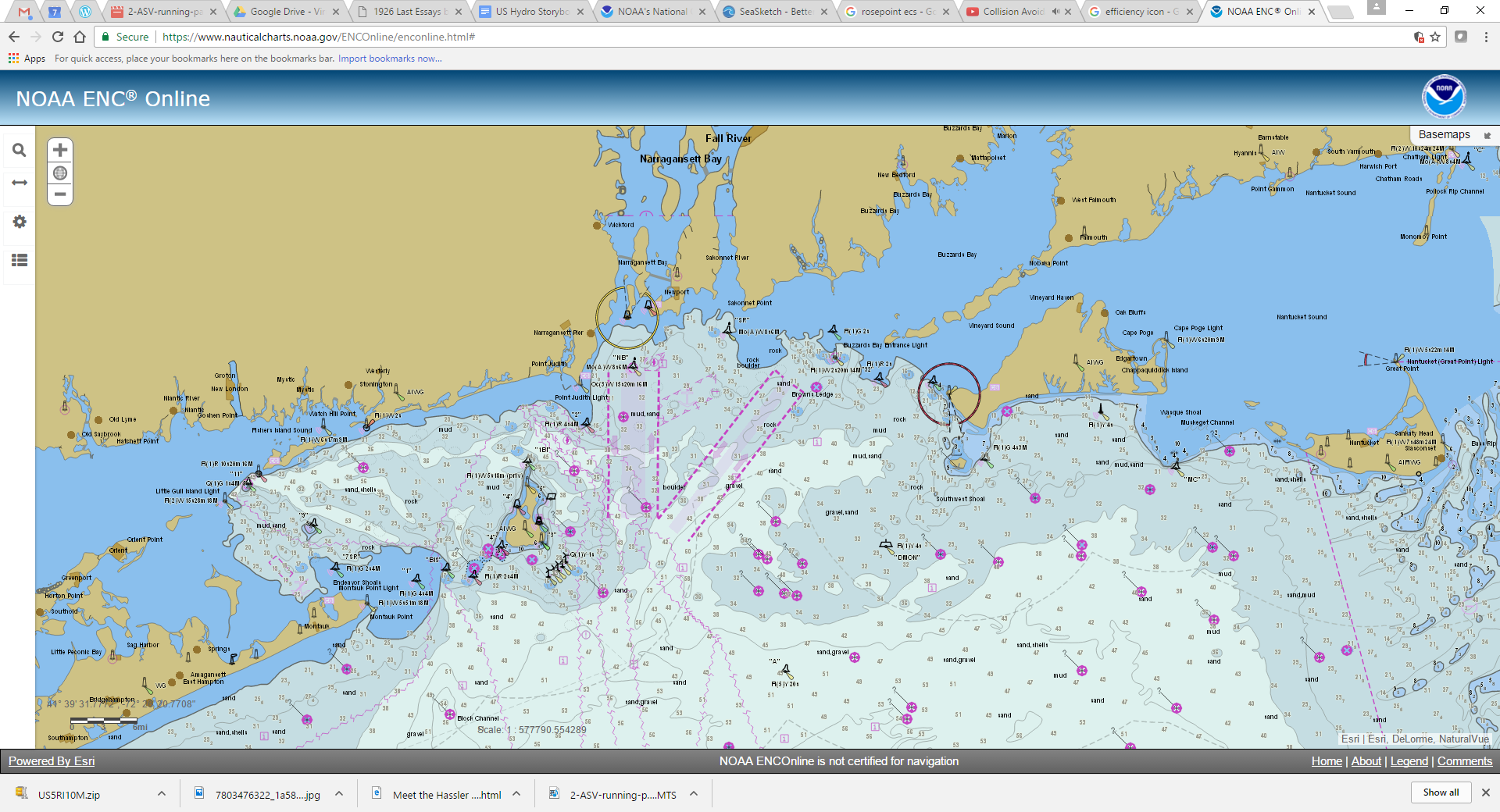 Thank You
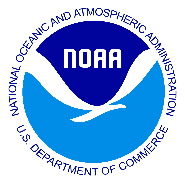 Office of Coast Survey
National Oceanic and Atmospheric Administration
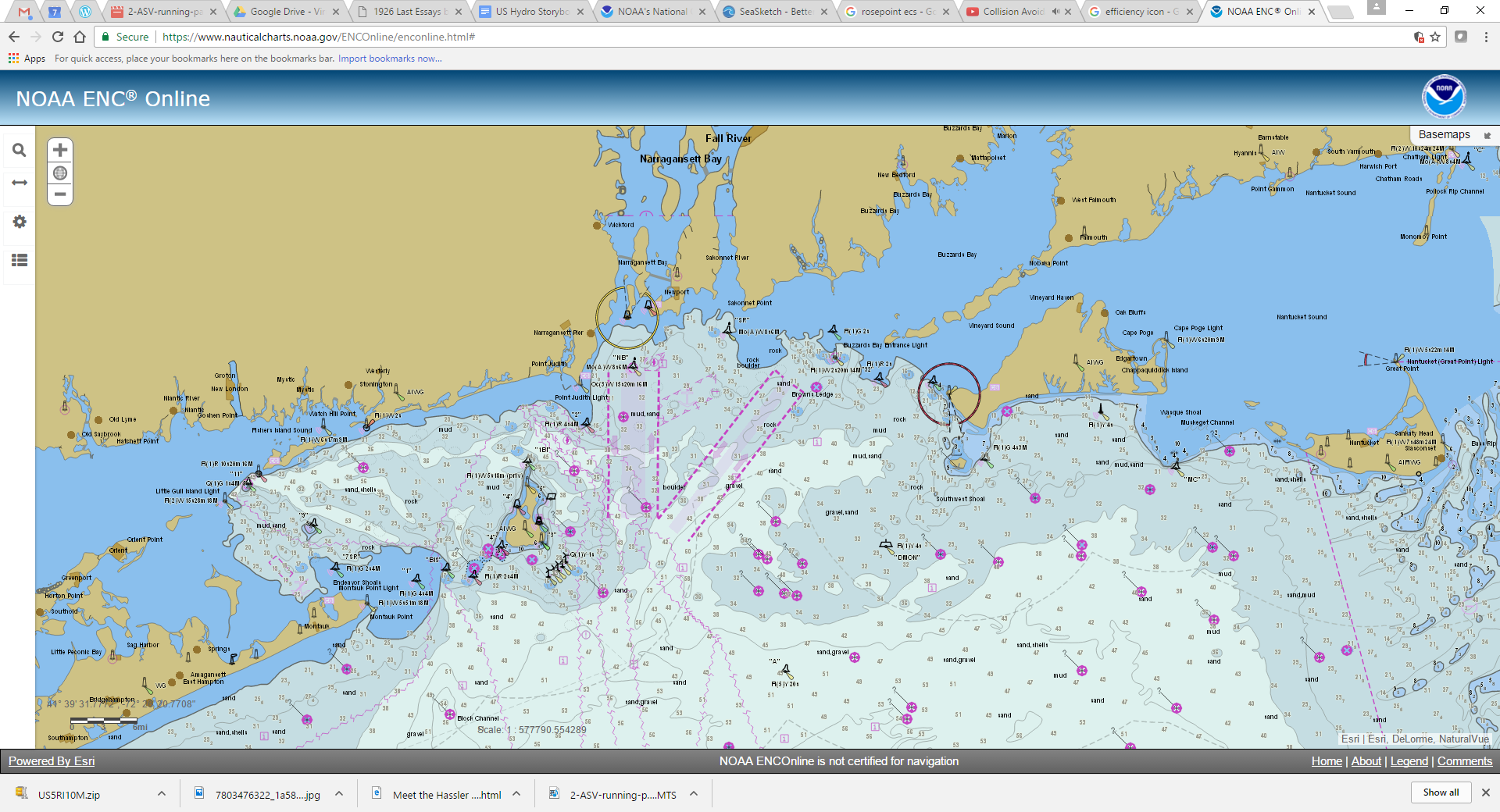 On the horizon
S-104 Water Level 
Predicted and Real Time?
Currently under development by the IHO

S-129 Underkeel Clearance Management
Depicts go/no go areas based on inputs in UKC systems from bathymetry, surface currents and water levels

S-121 Maritime Boundaries
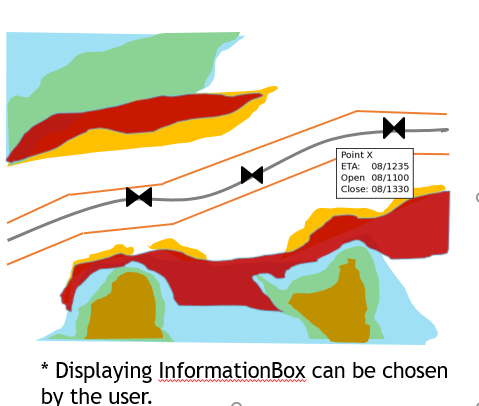 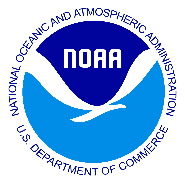 Office of Coast Survey
National Oceanic and Atmospheric Administration
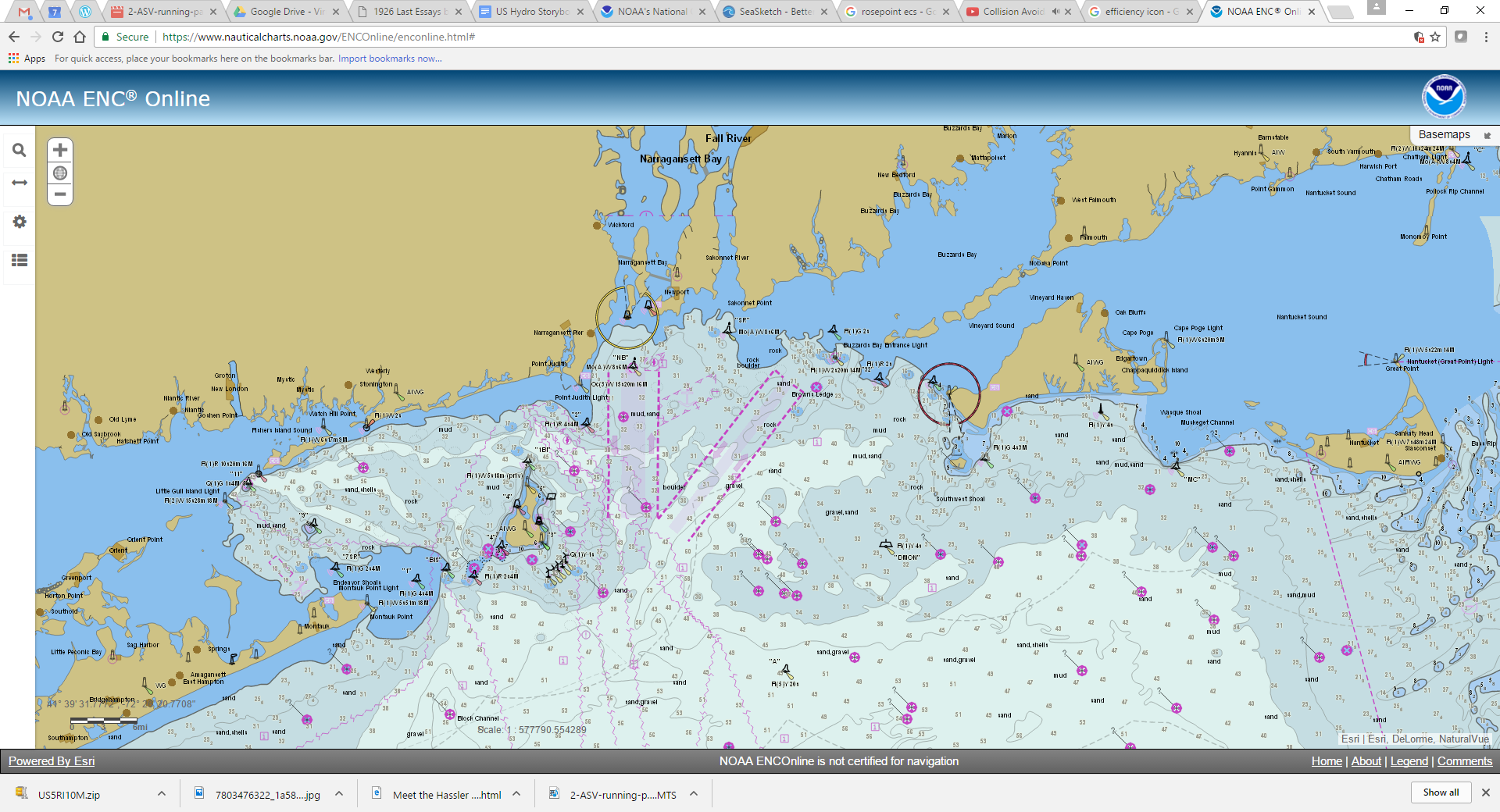 S-101 Electronic Navigational Charts
Improved Data Modeling 
Machine readable catalogues
NOAA and ESRI developed an S-57 to S-101 Convertor
S-101 Edition 1.0.0 scheduled for December 2018
Testing Edition for system implementers
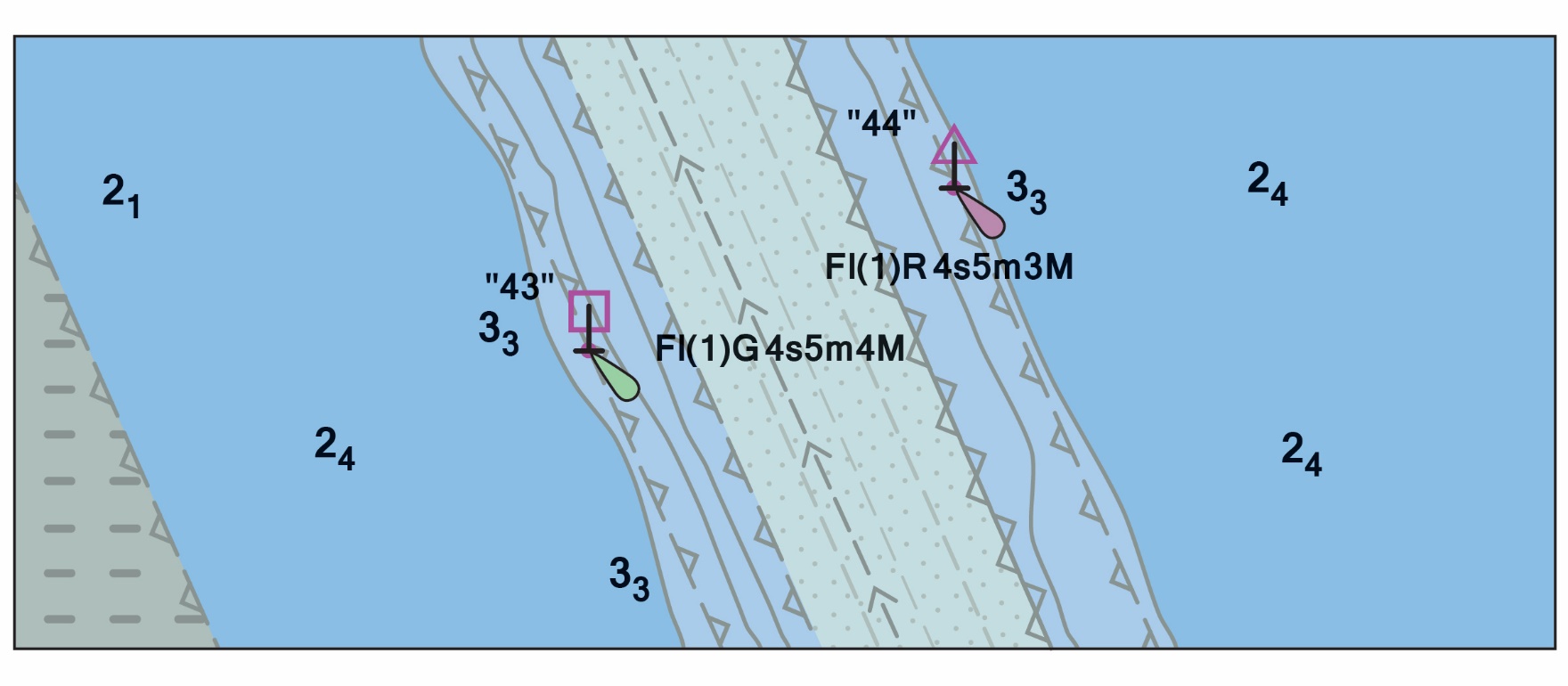 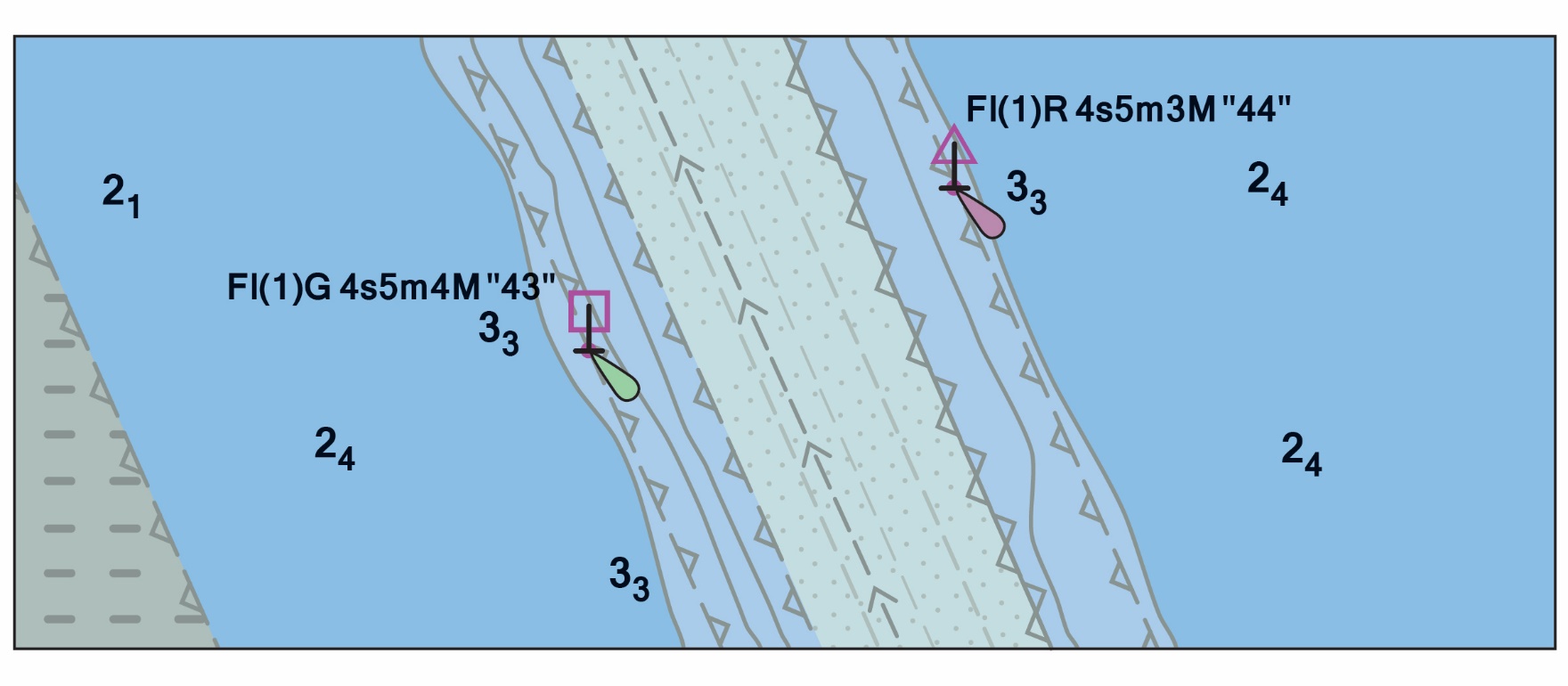 New Feature to control text placement on the ECDIS
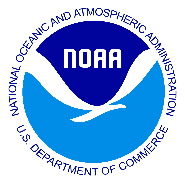 Office of Coast Survey
National Oceanic and Atmospheric Administration
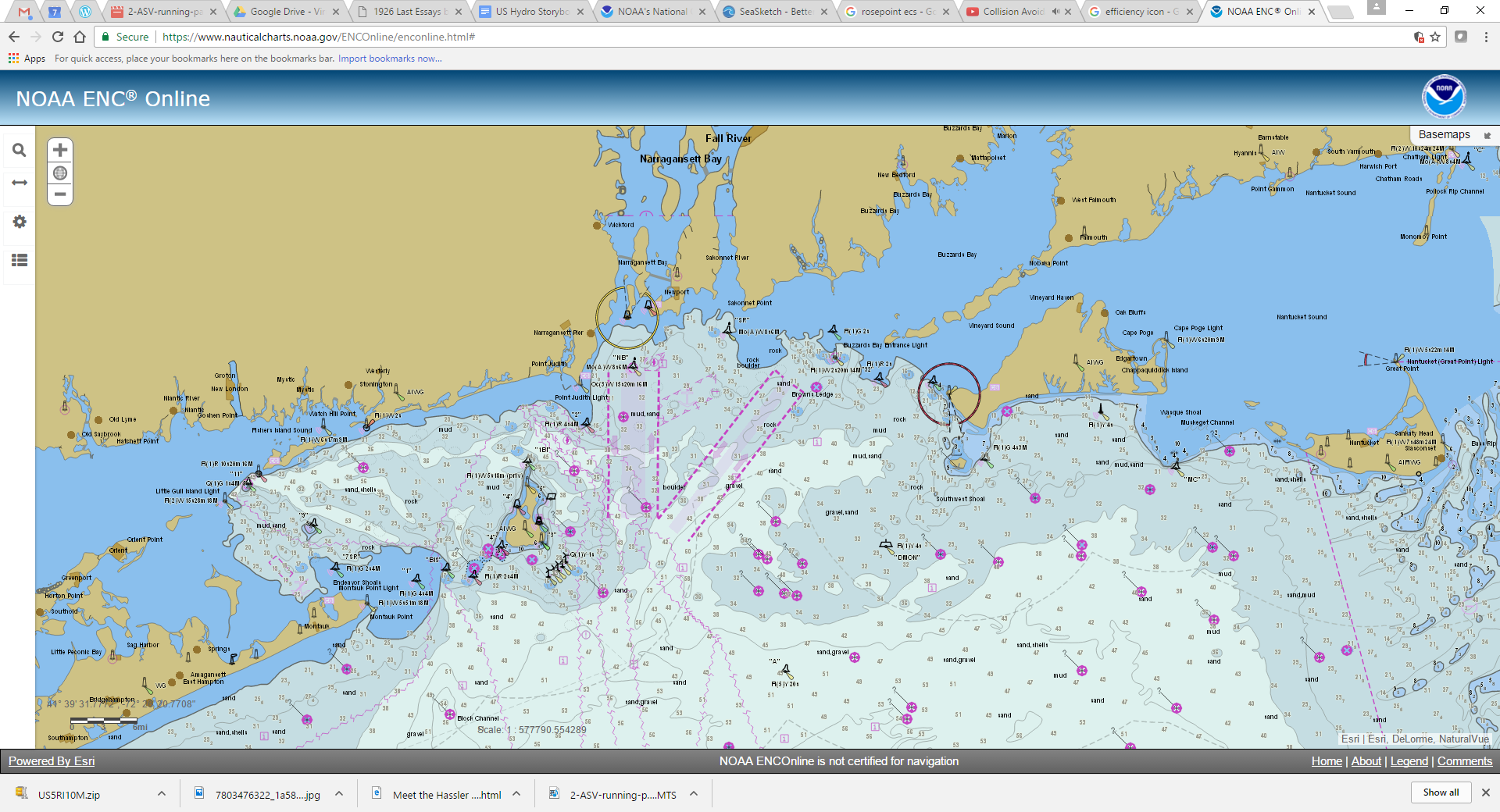 S-102 High Resolution Bathymetry for Navigation Systems
Utilizes S-100 HDF encoding
US Naval Oceanographic Office developed a BAG to S-100 HDF convertor for test data
NOAA is upgrading the convertor to work on Windows and prototype test data for precision navigation
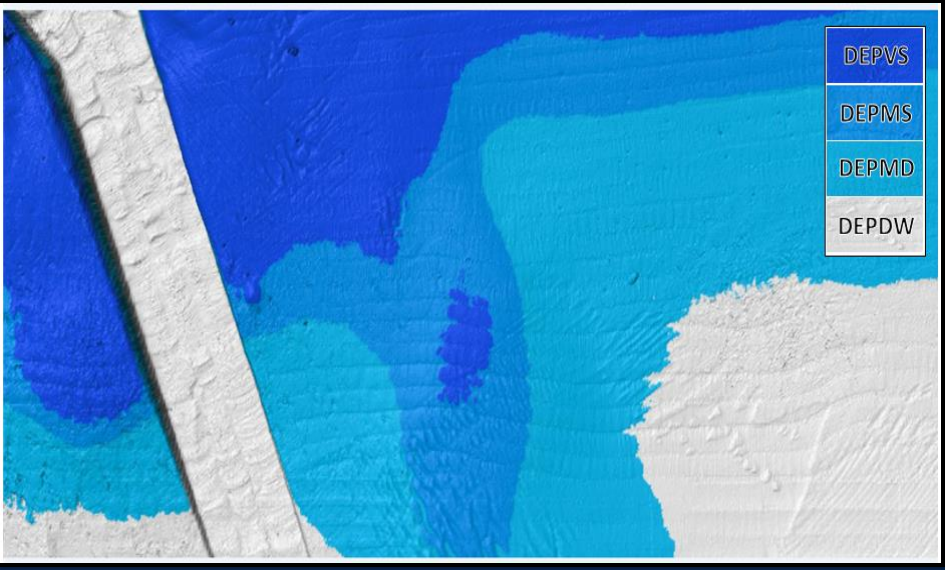 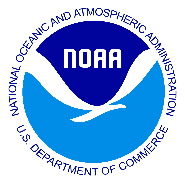 Office of Coast Survey
National Oceanic and Atmospheric Administration
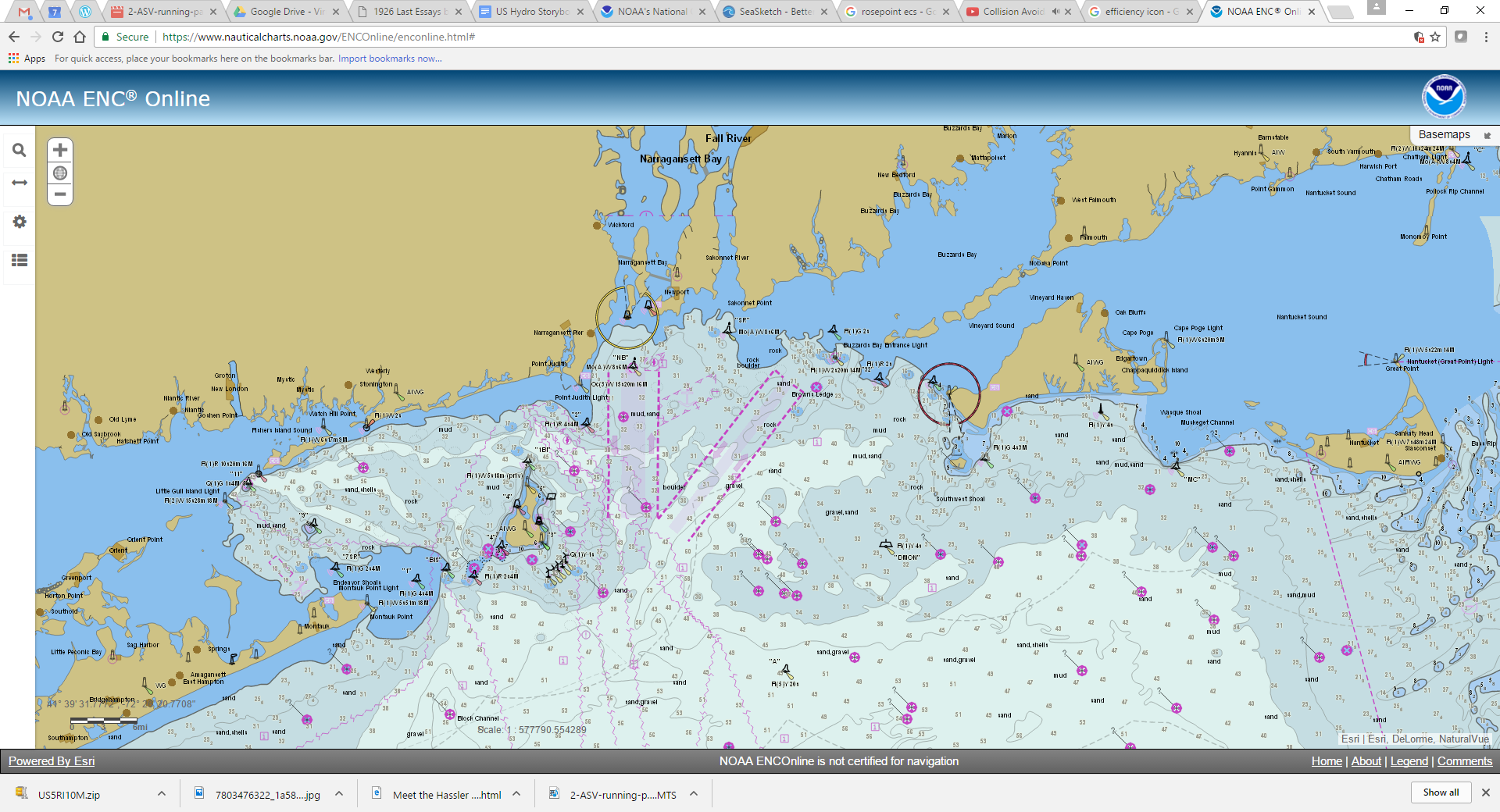 S-111 Surface Currents at NOAA
Utilizes S-100 HDF encoding
S-111 product bounds follow the same scheme as the new NOAA ENCs
500 meter resolution with 48 hour forecasts in 1 hour increments
Chesapeake and Delaware Bay initial test area
Working on the Data Discovery
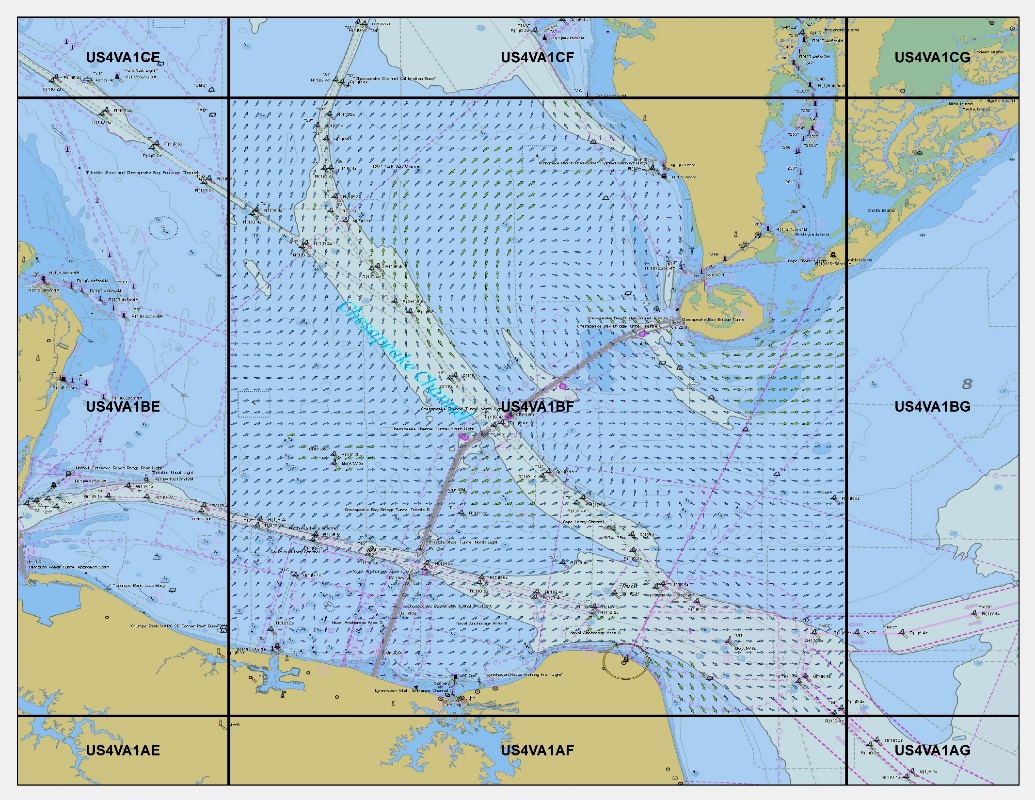 ftp://ocsftp.ncd.noaa.gov/OFS_Data/
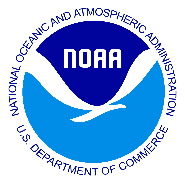 Office of Coast Survey
National Oceanic and Atmospheric Administration
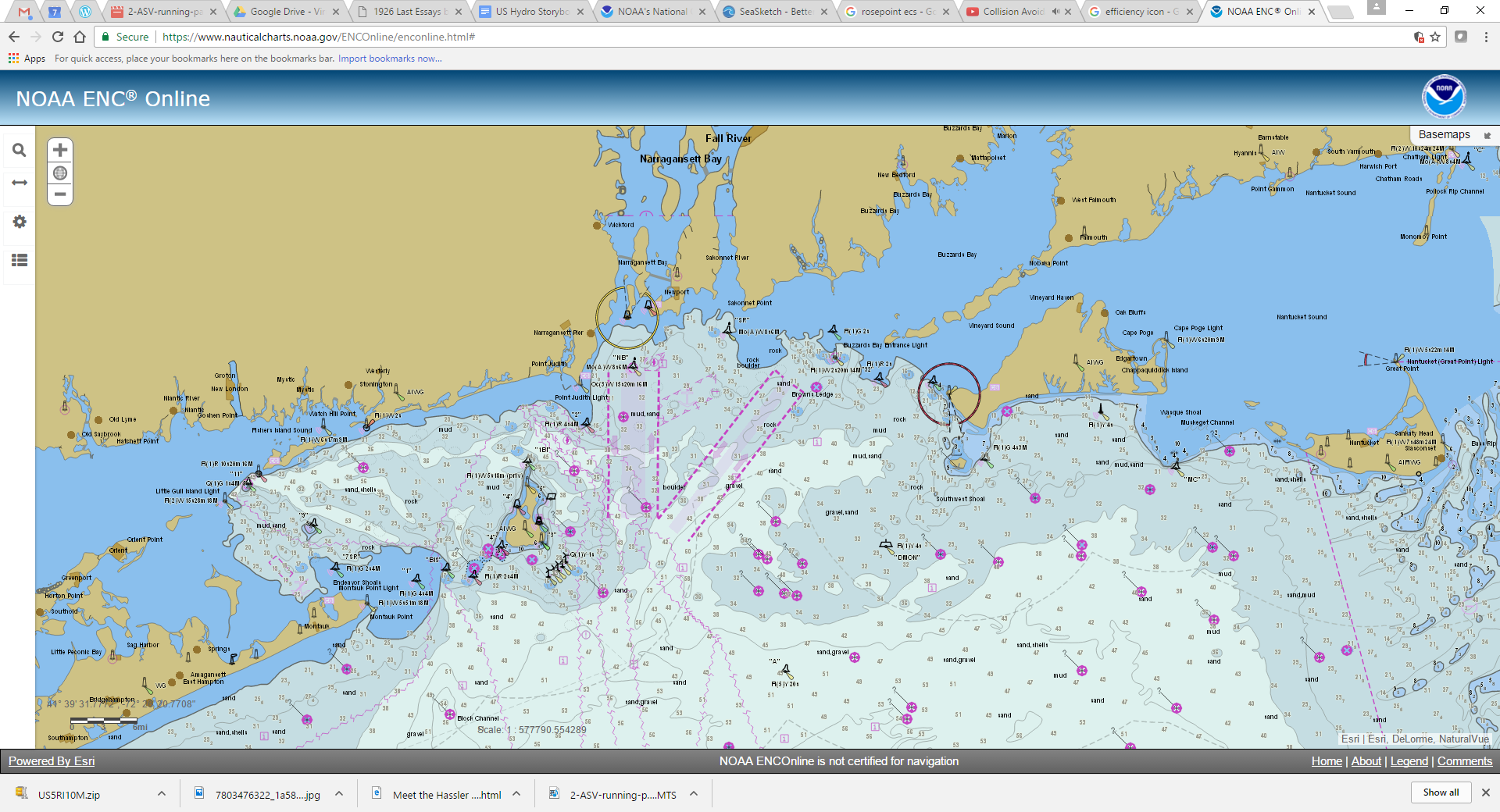 S-111 Surface Currents at NOAA
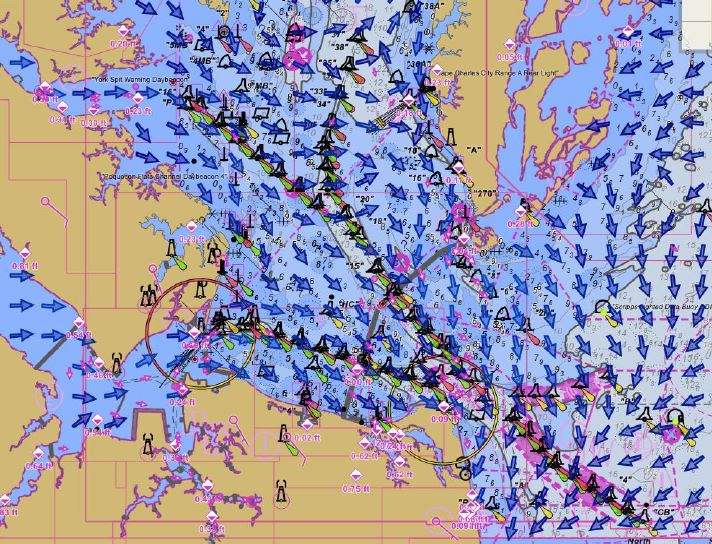 Surface currents in Chesapeake bay using Rose Point software
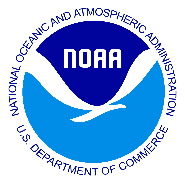 Office of Coast Survey
National Oceanic and Atmospheric Administration
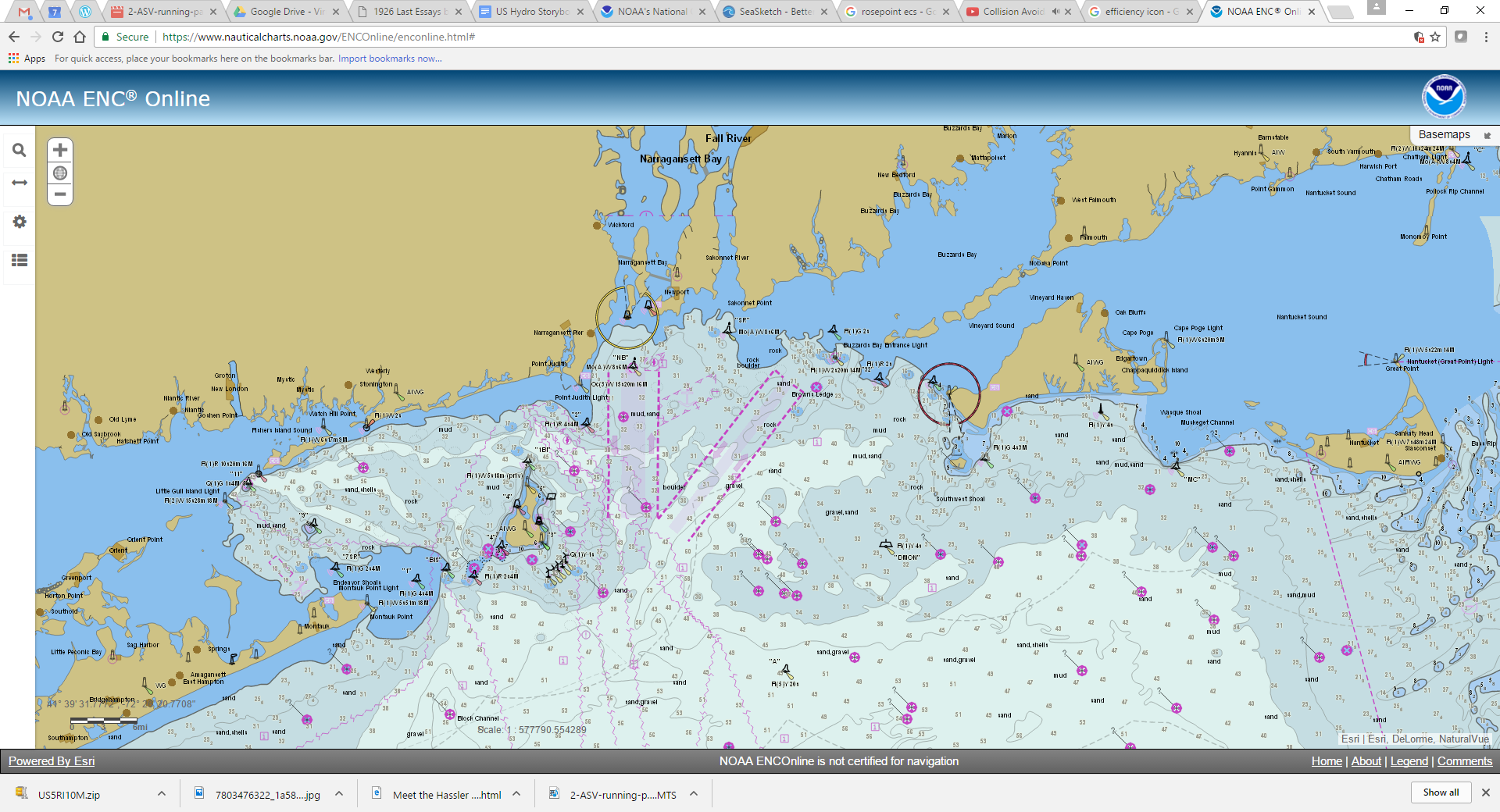 S-412 Ocean Forecasts
Weather and Wave Hazards
S-100 GML

Weather Messages	
Weather message
Tropical cyclone messages
Thunderstorm message
High wind message
Freezing spray message
Reduced visibility message
Large seas message
Precipitation message
Temperature message

Future Specifications include
Weather and Wave Conditions
Weather and Wave Observations
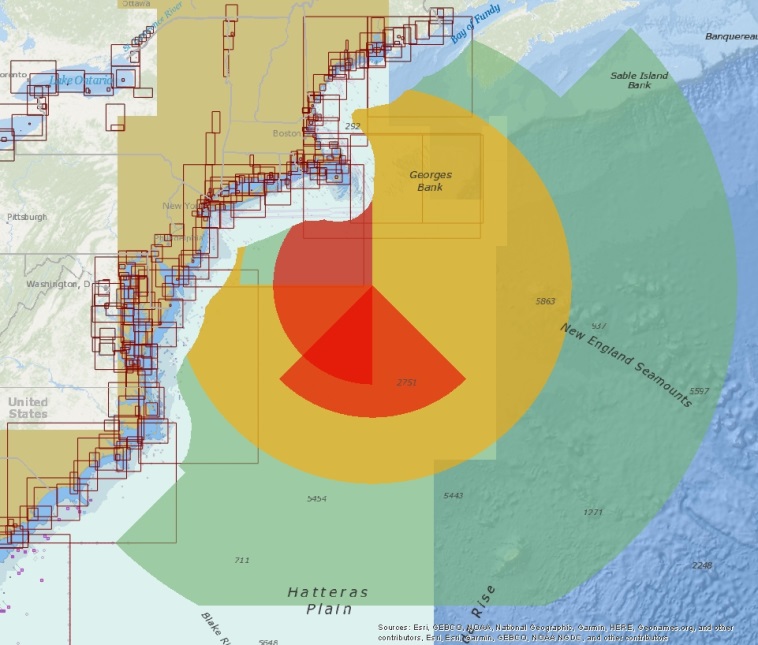 Weather Systems
Tropical cyclone
Low
Convergent Boundary
Front
Ridge
Squall
Thunderstorm
Cyclone Track
Cone of Uncertainty
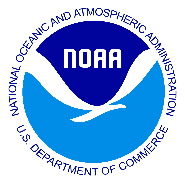 Office of Coast Survey
National Oceanic and Atmospheric Administration